While loops
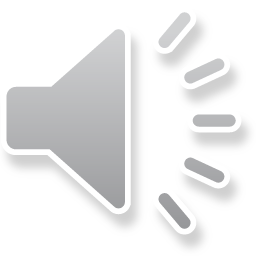 Outline
In this lesson, we will:
See how to implement while loops in C++
Implement while loops that
Play a guessing game with the user
Find all prime factors of a given integer
Implement the Collatz conjecture
Learn how to convert a description of an algorithm to one that you can program
We will use the greatest-common divisor algorithm
Observe that all for loops can be written as while loops
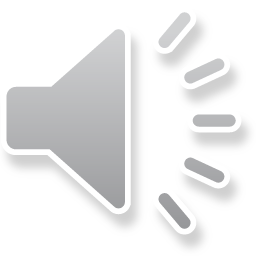 Repetition statements
A for loop is a special case of a repetition statement:
The loop body is executed a fixed number of times based on
The initial value of a loop variable,
A condition involving the loop variable, and
An update to that loop variable executed after the loop body is run







Very often, at compile time, you can determine how often this loop will be executed
for (                      ) {
 
   
}
int k{0};
k < n;
++k
// Loop body
std::cout << k << ", ";
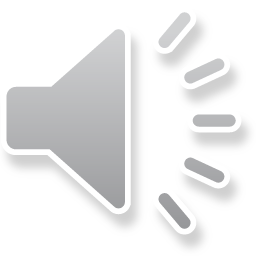 Repetition statements
In some cases, however, we don’t know how often a loop body will be executed
An alternative approach is a while loop
A while loop only has a condition and a loop body
The loop body is run as long as the condition is true
	while ( Boolean-valued condition ) {
	    // The loop body or block of statements
	    // - to be executed as long as the
	    //   condition is 'true'
	}

	// Continue executing here as soon as the
	// condition evaluates to 'false'
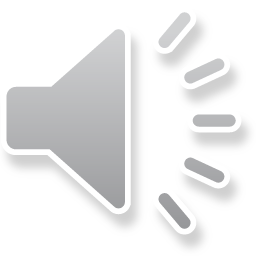 Infinite loops
A common loop is the infinite loop:
	while ( true ) {
	    // The loop body or block of statements
	    // - will be repeatedly executed forever
	    //   or until we get out of the loop otherwise
	}
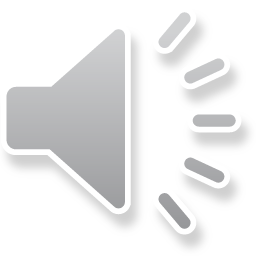 Accessing a value from the user
Like with the for loop, a while loop can use a break statement:
	// Must be declared outside the loop
	int n{};

	while ( true ) {
           // Ensure the user enters a positive integer
	    std::cout << "Enter a positive integer: ";
	    std::cin >> n;

	    if ( n > 0 ) {
	        break;
           }
	}
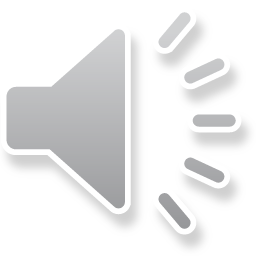 Accessing a value from the user
Like with the for loop, a while loop can use a break statement:
	int n{};
	std::cout << "Enter a positive integer: ";
	std::cin >> n;

	while ( n <= 0 ) {
	    std::cout << "Enter a positive (> 0) integer: ";
	    std::cin >> n;
	}
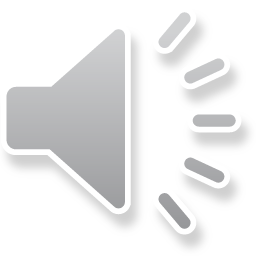 A guessing game
Suppose we want to play a guessing game:
Player A enters a number to be guessed
Player B continues to try to guess that number until that Player B guesses correctly

Put another way:
Inside an infinite loop:
Query Player B for a guess
If that guess is correct, we will break out of this loop
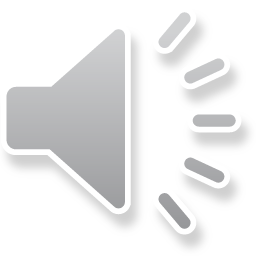 A guessing game
A while loop is used when it is unknown how often a loop may run
#include <iostream>

// Function declarations
int main();

// Function definitions
int main() {
    int secret_number{};
    std::cout << "Player A: enter a secret number: ";
    std::cin >> secret_number;
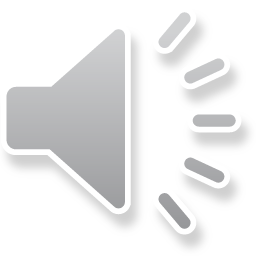 A guessing game
while ( true ) {
        int guessed_number{};
        std::cout << "Player B: enter a guess: ";
        std::cin >> guessed_number;

        if ( guessed_number == secret_number ) {
            std::cout << "You guessed the secret number"
                      << std::endl;
            break;
        }
         
        
    }

    return 0;
}
else {
    std::cout "Incorrect guess" << std::endl;
}
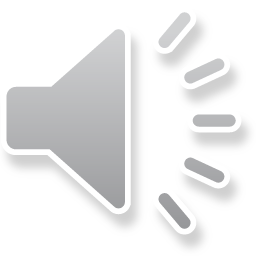 The game of high-low
Let’s refine this guessing game so that 
Player A enters a number between 1 and 100 to be guessed
Player B continues to try to guess that number
If the guess is correct, the game is over
If the guess is greater than the number,
	we tell the player that the guess is too high
Otherwise, we tell the player that the guess is too low


Put another way:
In an infinite loop:
Query Player B for a guess
If that guess is correct, we will break out of this loop
Otherwise, we will tell the player if the guess was too high or too low
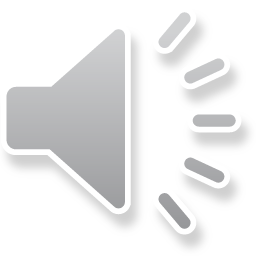 The game of high-low
Implementing this game
#include <iostream>

// Function declarations
int main();

// Function definitions
int main() {
    int secret_number{};
    std::cout << "Player A: enter a secret number from 1 to 100: ";
    std::cin >> secret_number;

    while ( (secret_number < 1) || (secret_number > 100) ) {
        std::cout << "Enter a secret number from 1 to 100: ";
        std::cin >> secret_number;
    }
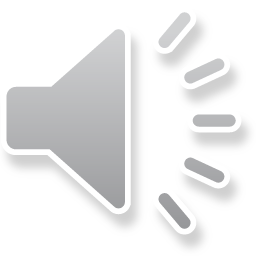 The game of high-low
An alternative condition
#include <iostream>

// Function declarations
int main();

// Function definitions
int main() {
    int secret_number{};
    std::cout << "Player A: enter a secret number from 1 to 100: ";
    std::cin >> secret_number;

    while ( !( (secret_number >= 1) && (secret_number <= 100) ) ) {
        std::cout << "Enter a secret number from 1 to 100: ";
        std::cin >> secret_number;
    }
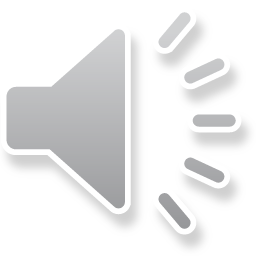 The game of high-low
while ( true ) {
        int guessed_number{};
        std::cout << "Player B: enter a guess from 1 to 100: ";
        std::cin >> guessed_number;

        if ( guessed_number == secret_number ) {
            std::cout << "You guessed the secret number"
                      << std::endl;
            break;
        }
         
        
        
        
    }

    return 0;
}
else if ( guessed_number < secret_number ) {
    std::cout "Too low, guess again..." << std::endl;
} else {
    std::cout "Too high, guess again..." << std::endl;
}
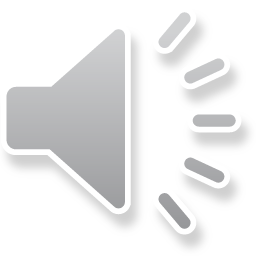 Finding prime factors of an integer
Suppose we want to print all prime factors of an integer:
For example:
123 = 3 × 41
124 = 2 × 2 × 31
125 = 5 × 5 × 5

Now, 2666 is divisible by 2, so the prime factors are:
2 and the prime factors of 2666 ÷ 2 = 1333

This looks like an interesting strategy…
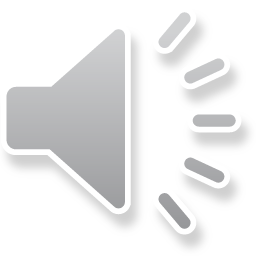 Finding prime factors of an integer
int main() {
    int n{};
    std::cout << "Enter a positive integer to be factored: ";
    std::cin >> n;

    int possible_factor{2};

    while ( n > 1 ) {
        while ( n%possible_factor == 0 ) {
            std::cout << possible_factor << ", ";
            n /= possible_factor;
        }

        // Ideally, we should go to the next highest prime,
        // but this works, too.
        ++possible_factor;
    }

    return 0;
}
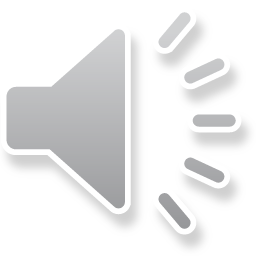 Collatz conjecture
The Collatz conjuecture says that if you start with any positive integer n and
If n is even, divide it by two
If n is odd, multiply it by three and add one

If ever n = 1, then the sequence carries on forever:
	1, 4, 2, 1, 4, 2, 1, 4, 2, 1, …

The Collatz conjecture says that regardless of your initial n,
	this sequence always gets to 1
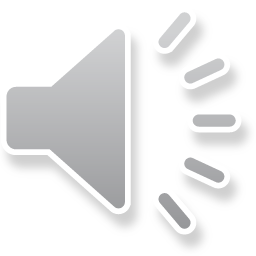 Collatz conjecture
We can try this with any number of initial values
7
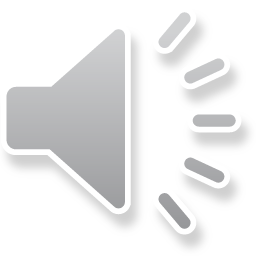 Collatz conjecture
Here are some longer examples
For example,
27, 82, 41, 124, 62, 31, 94, 47, 142, 71, 214, 107, 322, 161, 484, 242, 121, 364, 182, 91, 274, 137, 412, 206, 103, 310, 155, 466, 233, 700, 350, 175, 526, 263, 790, 395, 1186, 593, 1780, 890, 445, 1336, 668, 334, 167, 502, 251, 754, 377, 1132, 566, 283, 850, 425, 1276, 638, 319, 958, 479, 1438, 719, 2158, 1079, 3238, 1619, 4858, 2429, 7288, 3644, 1822, 911, 2734, 1367, 4102, 2051, 6154, 3077, 9232, 4616, 2308, 1154, 577, 1732, 866, 433, 1300, 650, 325, 976, 488, 244, 122, 61, 184, 92, 46, 23, 70, 35, 106, 53, 160, 80, 40, 20, 10, 5, 16, 8, 4, 2, 1

171, 514, 257, 772, 386, 193, 580, 290, 145, 436, 218, 109, 328, 164, 82, 41, 124, 62, 31, 94, 47, 142, 71, 214, 107, 322, 161, 484, 242, 121, 364, 182, 91, 274, 137, 412, 206, 103, 310, 155, 466, 233, 700, 350, 175, 526, 263, 790, 395, 1186, 593, 1780, 890, 445, 1336, 668, 334, 167, 502, 251, 754, 377, 1132, 566, 283, 850, 425, 1276, 638, 319, 958, 479, 1438, 719, 2158, 1079, 3238, 1619, 4858, 2429, 7288, 3644, 1822, 911, 2734, 1367, 4102, 2051, 6154, 3077, 9232, 4616, 2308, 1154, 577, 1732, 866, 433, 1300, 650, 325, 976, 488, 244, 122, 61, 184, 92, 46, 23, 70, 35, 106, 53, 160, 80, 40, 20, 10, 5, 16, 8, 4, 2, 1
112 iterations
125 iterations
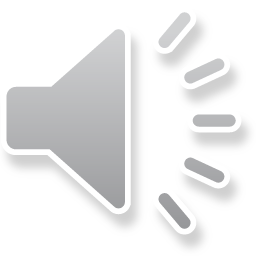 Collatz conjecture
We can implement this:
int main() {
    int n{};
    std::cout << "Enter a positive integer: ";
    std::cin >> n;

    while ( n != 1 ) {
        std::cout << n << ", ";

        if ( n%2 == 0 ) {
            n /= 2;
        } else {
            n = 3*n + 1;
        }
    }

    std::cout << 1 << std::endl;

    return 0;
}
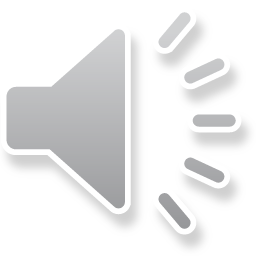 How to design a while loop
Suppose you are attempting to implement an algorithm where you repeated apply a number of steps
How do you make the transition from manual to programmatic?

Recommendation:
Do the algorithm on paper—in full
Examine the steps you took, and determine:
What steps were repeated?
What condition caused you to stop repeating the steps?
What local variables could you use?
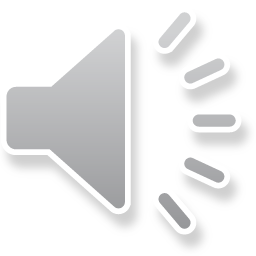 The greatest-common divisor
From secondary school, you saw that the algorithm for calculating the greatest common denominator (gcd)
You are asked to find the gcd of 8008 and 8085
You first note that 8085 > 8008
Next, you find that 8085 ÷ 8008 equals 1 with a remainder of 77
Next, you find that 8008 ÷ 77 equals 104 with a remainder of 0
From this, you are told that the gcd is 77
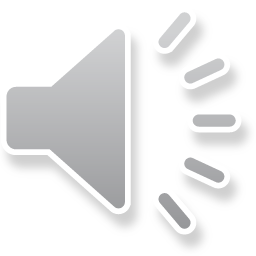 The greatest-common divisor
Let’s try again:
You are asked to find the gcd of 1583890 and 85800
You first note that 1583890 > 85800
Next, you find that 1583890 ÷ 85800 has a remainder of 39490
Next, you find that 85800 ÷ 39490 has a remainder of 6820
Next, you find that 39490 ÷ 6820 has a remainder of 5390
Next, you find that 6820 ÷ 5390 has a remainder of 1430
Next, you find that 5390 ÷ 1430 has a remainder of 1100
Next, you find that 1430 ÷ 1100 has a remainder of 330
Next, you find that 1100 ÷ 330 has a remainder of 110
Next, you find that 330 ÷ 110 has a remainder of 0
From this, you are told that the gcd is 110
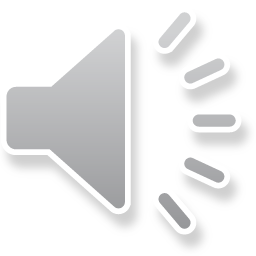 The greatest-common divisor
m
n
m%n
while ( m%n != 0 ) {



}
int rem{m%n};
m = n;
n = rem;
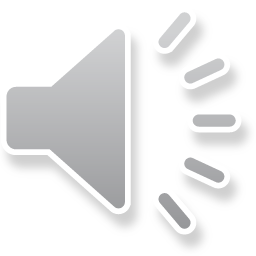 std::cout << "The gcd is " << n << std::endl;
The greatest-common divisor
Thus, here is our program:
int main() {
    int m{};
    int n{};

    std::cout << "Enter the first integer: ";
    std::cin >> m;

    if ( m < 0 ) {
        m = -m;
    }

    std::cout << "Enter a second integer: ";
    std::cin >> n;

    if ( n < 0 ) {
        n = -n;
    }
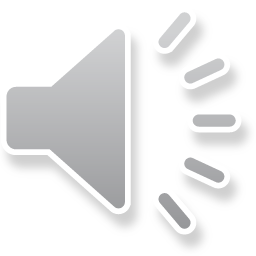 The greatest-common divisor
// Make sure m >= n
    if ( m < n ) {
        int tmp{m};
        m = n;
        n = tmp;
    }

    // Perform our gcd algorithm
    while ( m%n != 0 ) {
        int rem{m%n};
        m = n;
        n = rem;
    }

    std::cout << "The gcd is " << n << std::endl;

    return 0;
}
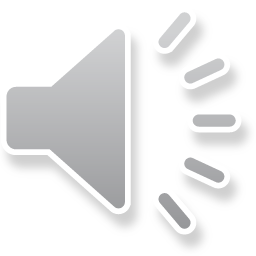 The greatest-common divisor
// Make sure m >= n
    if ( m < n ) {
        int tmp{m};
        m = n;
        n = tmp;
    }

    // Perform a slightly different gcd algorithm
    int rem{m%n};               // We now have m, n, m%n

    while ( rem != 0 ) {
        m = n;
        n = rem;
        rem = m%n;
    }

    std::cout << "The gcd is " << n << std::endl;

    return 0;
}
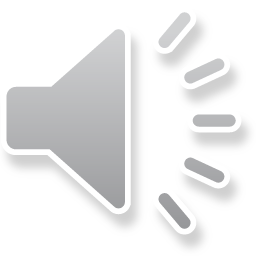 The greatest-common divisor
Testing:
Testing two prime numbers: the gcd should be 1
Enter the first integer: 157
Enter a second integer: 521
The gcd is 1
Testing a multiple of a number: gcd should be smaller
Enter the first integer: 53241
Enter a second integer: 48609033
The gcd is 53241
Testing two relatively prime composites: gcd should be 1
Enter the first integer: 43010
Enter a second integer: 150423
The gcd is 1
Testing two highly composite numbers: gcd should be 2310
Enter the first integer: 48510
Enter a second integer: 254100
The gcd is 2310
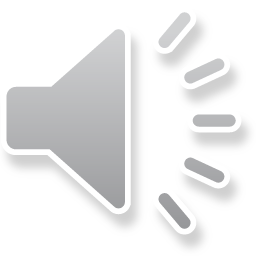 The greatest-common divisor
Testing with negative numbers:
Enter the first integer: -157
Enter a second integer: 521
The gcd is 1

Enter the first integer: 157
Enter a second integer: -521
The gcd is 1

Enter the first integer: -157
Enter a second integer: -521
The gcd is 1
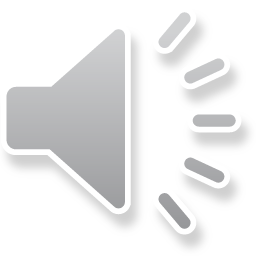 The greatest-common divisor
Testing with zero: the gcd should be the other number
Enter the first integer: 0
Enter a second integer: 521
Floating point exception (core dumped)

Issue, just like dividing by zero causes a program to terminate
	so does calculating m%0
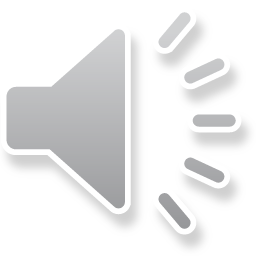 The greatest-common divisor
Thus, after we enter the numbers, we should check before we run the algorithm:
    // Make sure m >= n
    if ( m < n ) {
        int tmp{m};
        m = n;
        n = tmp;
    }

    if ( n == 0 ) {
        std::cout << "The gcd is " << m << std::endl;
        return 0;
    }

    // Perform our gcd algorithm
    //    ...
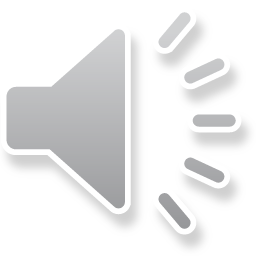 Every for loop can bewritten as a while loop
The following two are essentially identical:
int sum{0};

for ( int k{0}; k < n; ++k ) {
    sum += k;
}

int sum{0};
int k{0};

while ( k < n ) {
    sum += k;
    ++k;
}
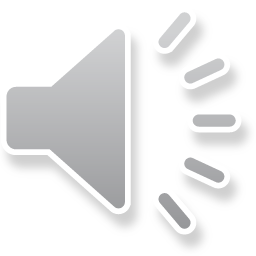 Infinite loop?
Question:
What do you do if you accidentally execute a program that has an infinite loop?

Solution:
In Eclipse, there is a stop button that becomes active when a program is executing


Other ides will have similar features
At the console, press Ctrl-C
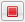 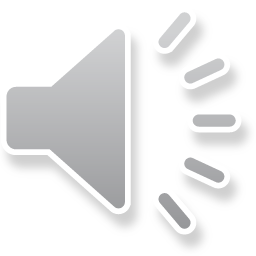 Summary
Following this lesson, you now
Understand how to implement while loops in C++
Seen how to implement various algorithms requiring looping statements:
Playing guessing games
Finding all prime factors
The Collatz conjecture
The factorial function
Understand how to convert a description of an algorithm to one that you can program
The example we used was the greatest-common divisor
Understand that all for loops can be written as while loops
Know how to terminate a program in an infinite loop
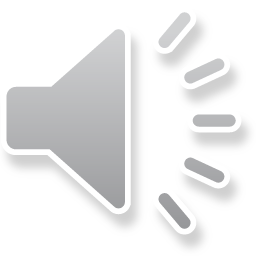 References
[1]	Wikipedia
	https://en.wikipedia.org/wiki/While_loop
[2]	cplusplus.com
	http://www.cplusplus.com/doc/tutorial/control/
[3] 	tutorialspoint
	https://www.tutorialspoint.com/cplusplus/cpp_while_loop.htm
Acknowledgments
Proof read by Dr. Thomas McConkey and Charlie Liu.
Colophon
These slides were prepared using the Georgia typeface. Mathematical equations use Times New Roman, and source code is presented using Consolas.

The photographs of lilacs in bloom appearing on the title slide and accenting the top of each other slide were taken at the Royal Botanical Gardens on May 27, 2018 by Douglas Wilhelm Harder. Please see
https://www.rbg.ca/
for more information.
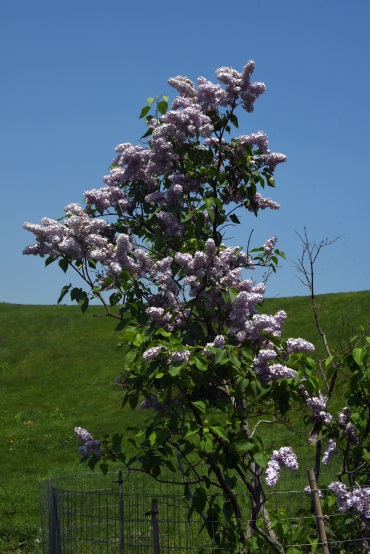 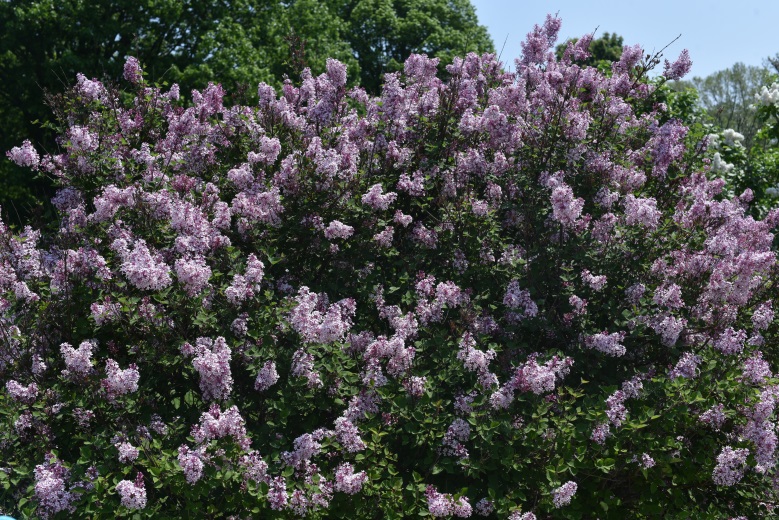 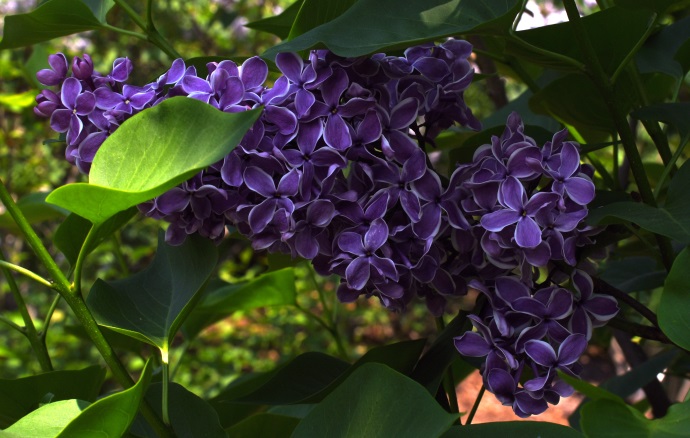 Disclaimer
These slides are provided for the ece 150 Fundamentals of Programming course taught at the University of Waterloo. The material in it reflects the authors’ best judgment in light of the information available to them at the time of preparation. Any reliance on these course slides by any party for any other purpose are the responsibility of such parties. The authors accept no responsibility for damages, if any, suffered by any party as a result of decisions made or actions based on these course slides for any other purpose than that for which it was intended.